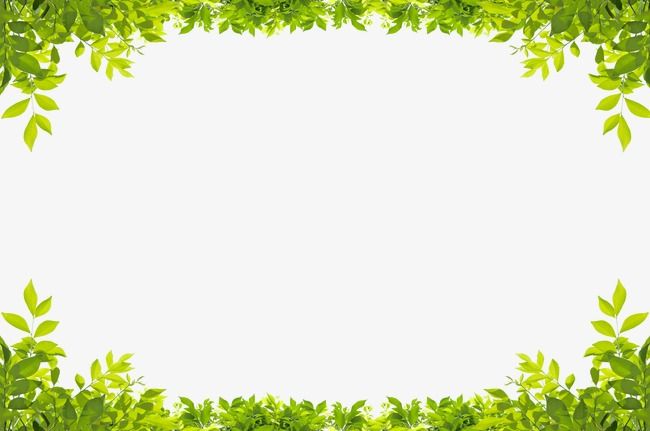 স্বাগতম
পরিচিতি
মাফরুহা নাজনীন 
সহ.শিক্ষক(বিজ্ঞান)
নিমতলা উচ্চ বিদ্যালয়
বন্দর,চট্টগ্রাম।
শ্রেণি- ষষ্ঠ 
বিষয়- বিজ্ঞান
অধ্যায়-৫ম
সময়- ৫০ মিনিট
এসো কিছু ছবি দেখি
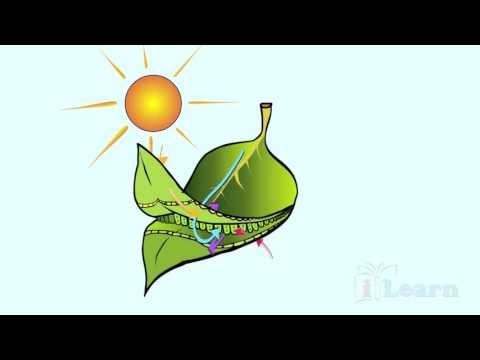 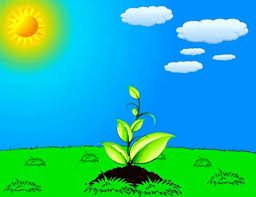 ছবিটিতে কী দেখতে পাচ্ছি?
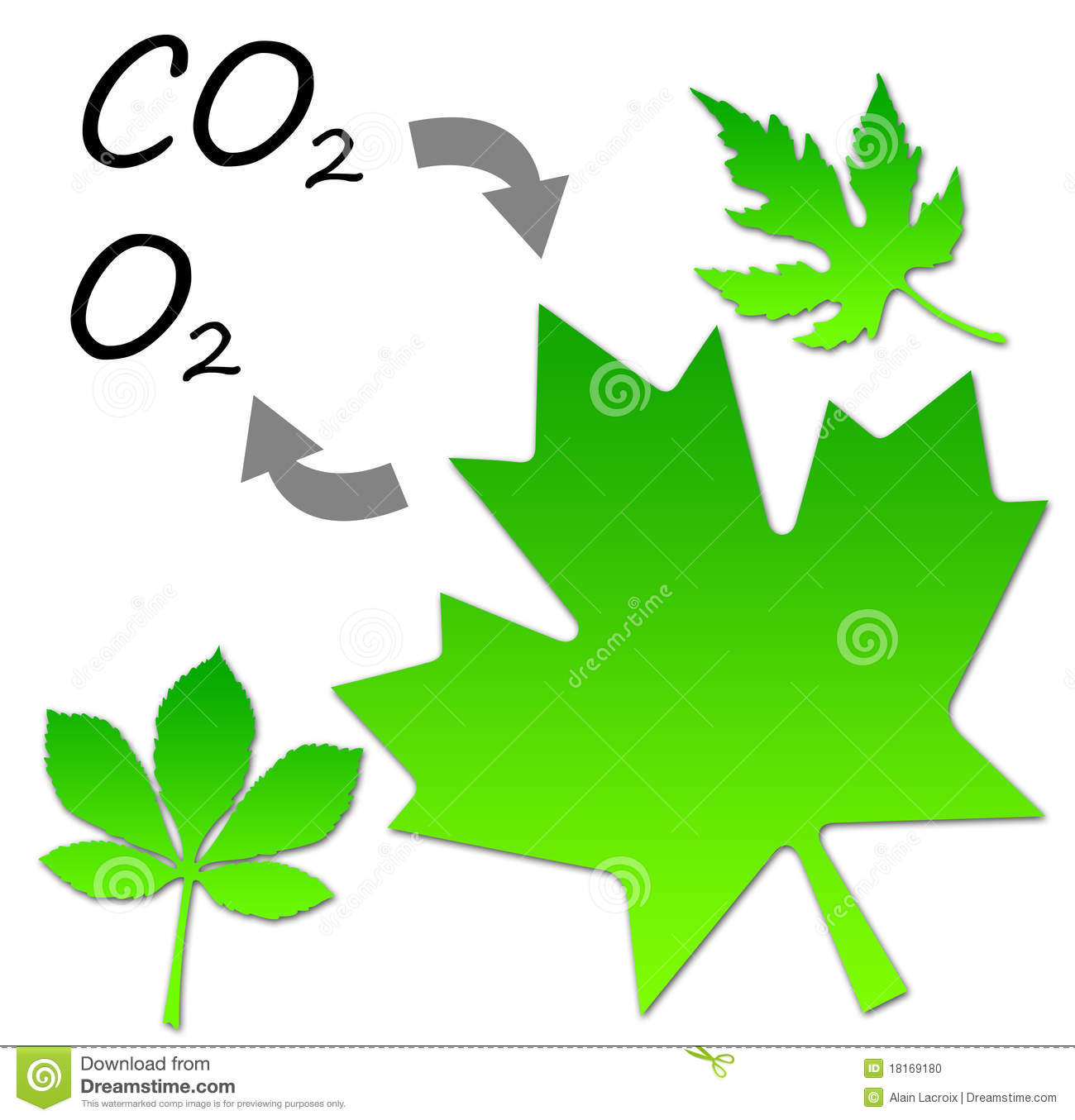 গ্যাসের আদান-প্রদান
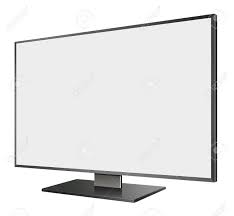 পাঠ শিরোনাম -
সালোকসংশ্লেষণ
আজকের পাঠ শেষে শিক্ষার্থীরা---
সালোকসংশ্লেষণ এর সংজ্ঞা বলতে পারবে;
সালোকসংশ্লেষণ এর বিক্রিয়া ব্যাখ্যা করতে পারবে;
সালোকসংশ্লেষণ এর গুরুত্ব বলতে পারবে;
ছবিটি লক্ষ্য কর
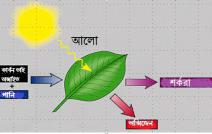 গাছপালা আলোর সাহায্যে বাতাসে থাকা কার্বন ডাই অক্সাইড ও পানির সাথে বিক্রিয়া করে গ্লুকোজ ও অক্সিজেন তৈরি করে।
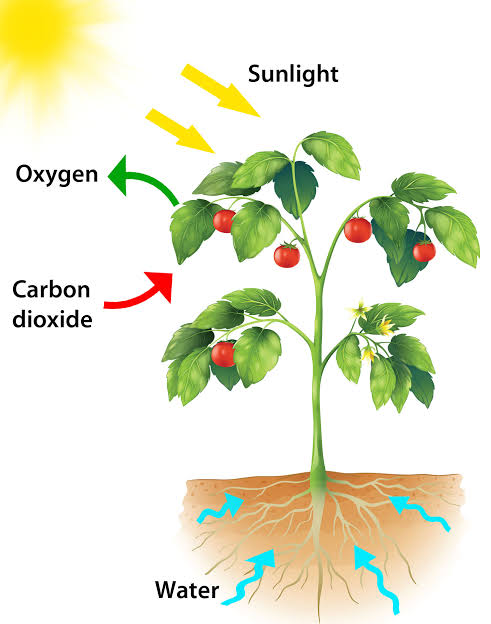 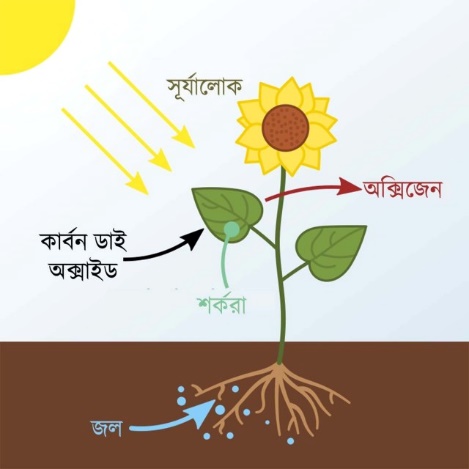 সবুজ উদ্ভিদ  সূর্যের আলোর সাহায্যে নিজেদের খাবার তৈরি করে। তাই এদেরকে স্বভোজী বলা হয়।
সালোকসংশ্লেষণ এর বিক্রিয়া
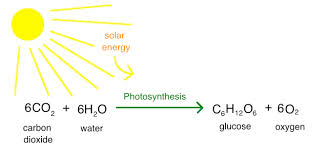 সালোকসংশ্লেষণের প্রধান স্থান হলো পাতা।
সালোকসংশ্লেষণের ২ টি পর্যায়- আলোক পর্যায় ও অন্ধকার পর্যায়।
আলো
কার্বন ডাই অক্সাইড +পানি                         গ্লুকোজ+ অক্সিজেন
ক্লোরোফিল
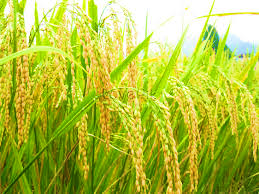 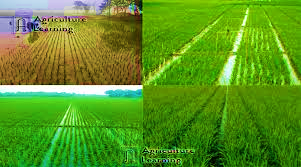 বেঁচে থাকার অন্যতম উপাদান অক্সিজেন আমরা সালোকসংশ্লেষণ এর মাধ্যমে পাই
ছবিতে কী দেখতে পাচ্ছ ?
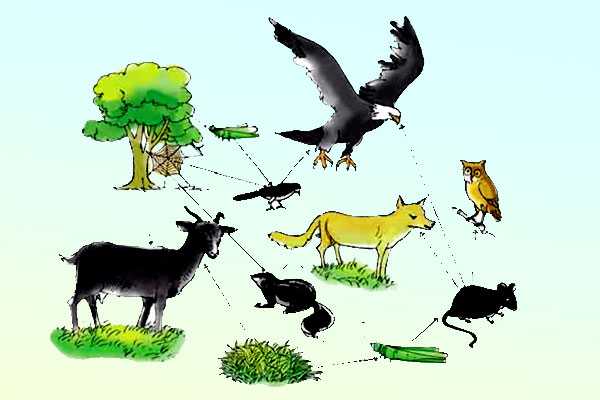 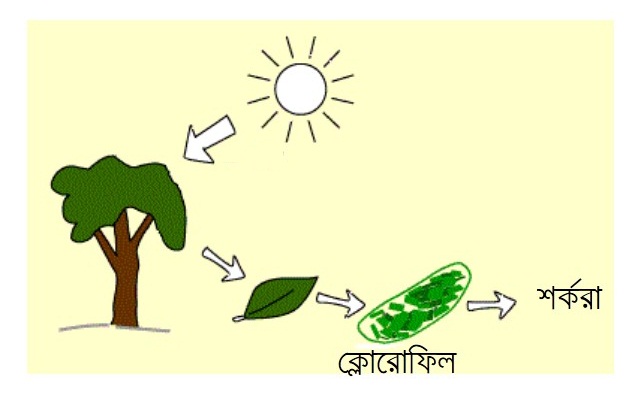 সালোকসংশ্লেষণ এবং উদ্ভিদ ও প্রাণীর গ্যাসীয় বিনিময় প্রক্রিয়া
দলগত কাজ    					সময় -১০মিনিট
৫ জন করে পাশাপাশি বসে দলগত কাজটি কর
"সালোকসংশ্লেষণ এর প্রধান স্থান হলো পাতা"- ব্যাখ্যা কর।
মূল্যায়ন
>সালোকসংশ্লেষণ প্রধানত কোথায় সংগঠিত হয়?
১. কান্ড ২. পাতা ৩. মূল ৪. মূলরোম
>রাতে সালোকসংশ্লেষণ হয়না কেন?
১. আলোর অভাবে
২.ক্লোরোফিলের অভাবে
৩.অক্সিজনের অভাবে
৪.শক্তির অভাবে
বাড়ির কাজ
সালোকসংশ্লেষণ প্রক্রিয়ার গুরুত্ব ব্যাখ্যা কর।
ধন্যবাদ
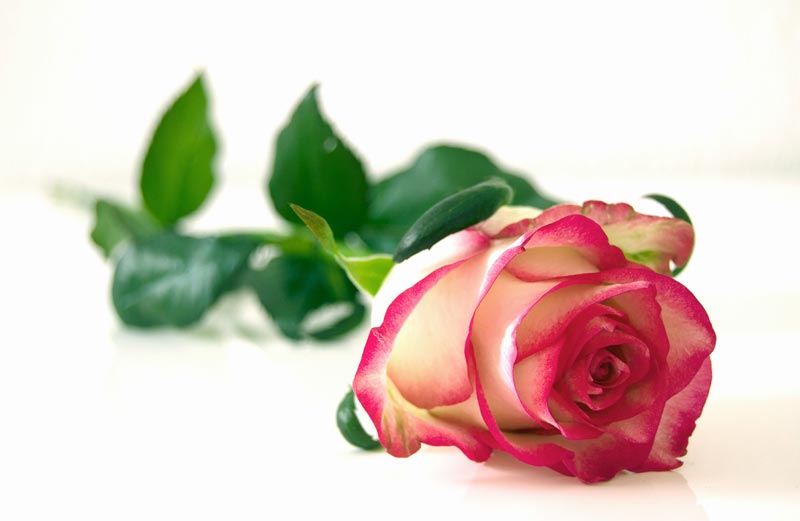